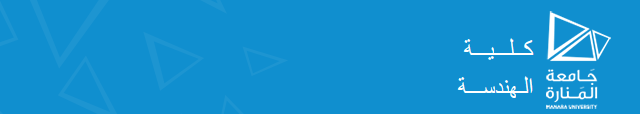 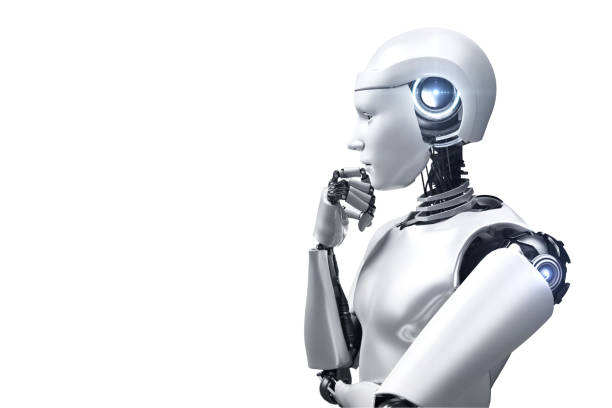 قسم الروبوت و الأنظمة الذكية
عميد الكليةد. إياد حاتم
المحاضرة الثامنة
نظم التحكم اللاخطي
Nonlinear Control systems
مدرس المقرر

د.بلال شيحا
Frequency-Response Method
1- INTRODUCTION
By the term frequency response, we mean the steady-state response of a system to a  sinusoidal input. In frequency-response methods, we vary the frequency of the input signal over a certain range and study the resulting response.
The Nyquist stability criterion enables us to investigate both the absolute and relative stabilities of linear closed-loop systems from a knowledge of their open-loop frequency-response characteristics. An advantage of the frequency-response approach is that frequency-response tests are, in general, simple and can be made accurately by use of readily available sinusoidal signal generators and precise measurement equipment. Often the transfer functions of complicated components can be determined experimentally by frequency-response tests.
Frequency-Response Method
1- INTRODUCTION
In addition, the frequency-response approach has the advan-tages that a system may be designed so that the effects of undesirable noise are negligible and that such analysis and design can be extended to certain nonlinear control systems.
Frequency-Response Method
Frequency-Response Method
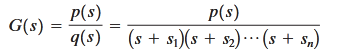 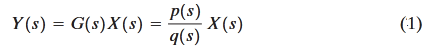 Frequency-Response Method
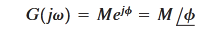 Frequency-Response Method
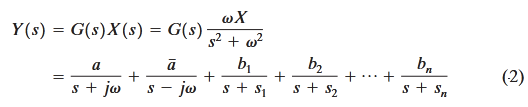 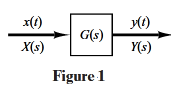 Frequency-Response Method
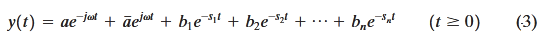 Frequency-Response Method
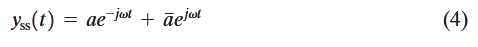 Frequency-Response Method
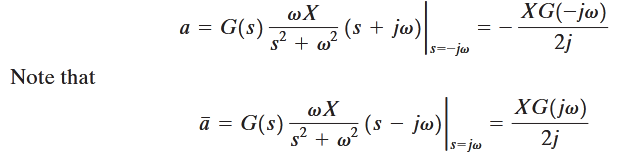 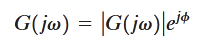 Frequency-Response Method
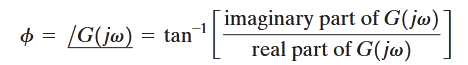 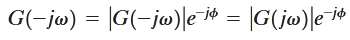 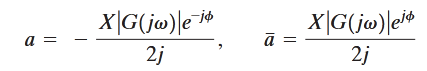 Frequency-Response Method
Obtaining Steady-State Outputs to Sinusoidal Inputs
Equation (4) can be written
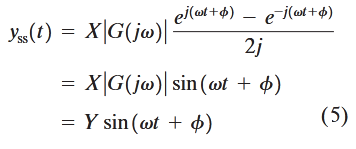 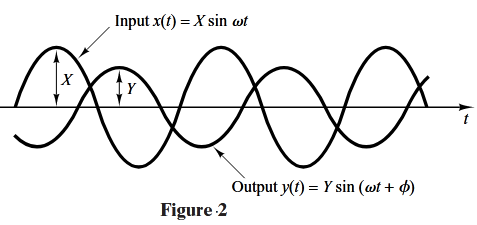 Frequency-Response Method
Frequency-Response Method
Obtaining Steady-State Outputs to Sinusoidal Inputs




Hence, the steady-state response characteristics of a system to a sinusoidal input can be obtained directly from
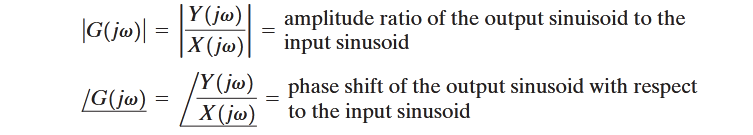 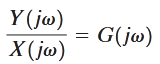 Frequency-Response Method
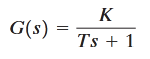 Frequency-Response Method
Obtaining Steady-State Outputs to Sinusoidal Inputs





The amplitude ratio of the output to the input is
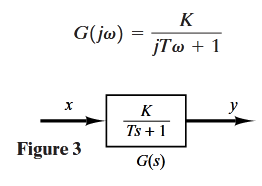 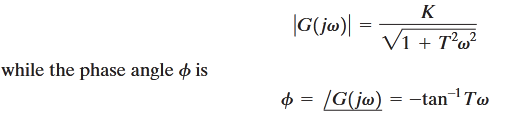 Frequency-Response Method
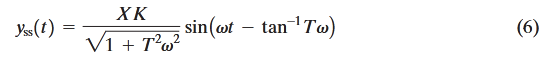 Frequency-Response Method
Frequency-Response Method
Polar Plots
An advantage in using a polar plot is that it depicts the frequency response characteristics of a system over the entire frequency range in a single plot. One disadvantage is that the plot does not clearly indicate the contributions of each individual factor of the open-loop transfer function.
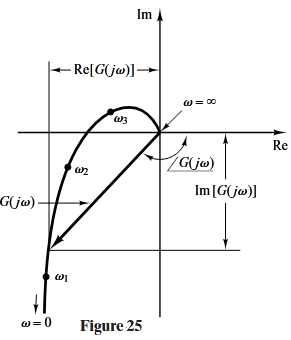 Frequency-Response Method
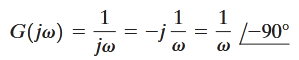 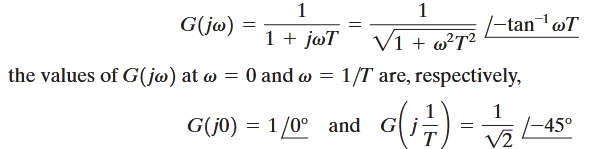 Frequency-Response Method
Frequency-Response Method
Polar Plots
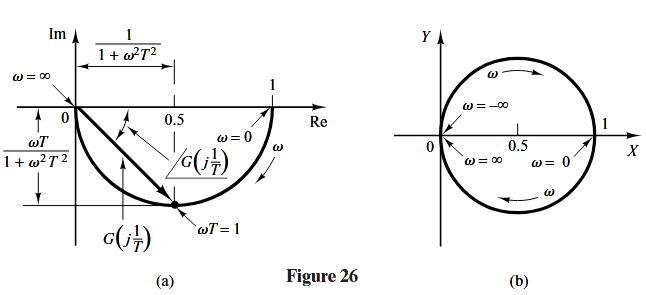 Frequency-Response Method
Polar Plots
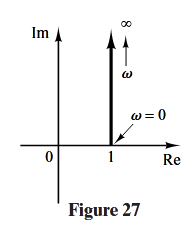 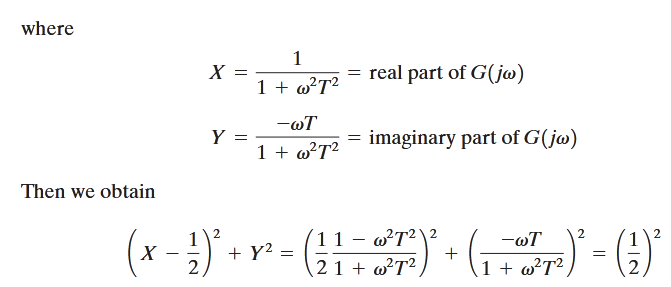 Frequency-Response Method
Frequency-Response Method
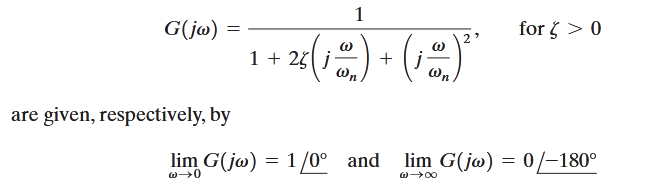 Frequency-Response Method
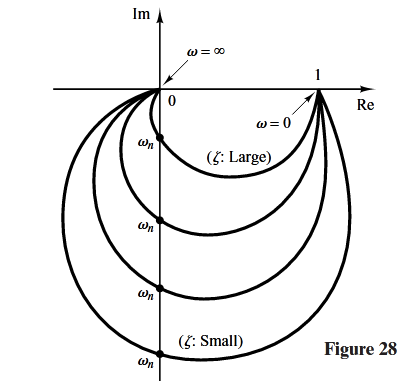 Polar Plots
Frequency-Response Method
[Speaker Notes: r]
Frequency-Response Method
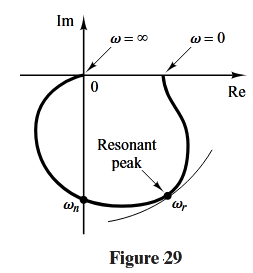 [Speaker Notes: r]
Frequency-Response Method
Polar Plots
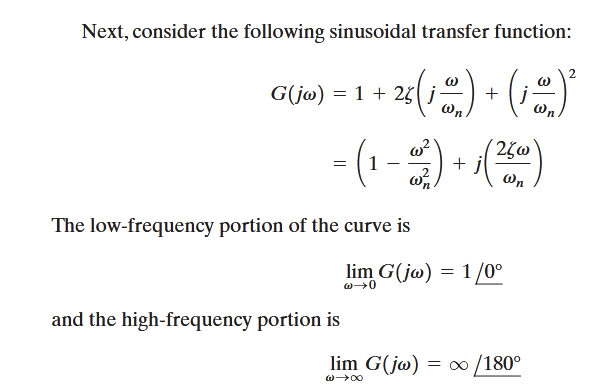 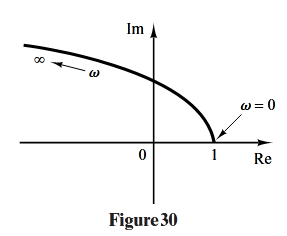 [Speaker Notes: r]
Frequency-Response Method
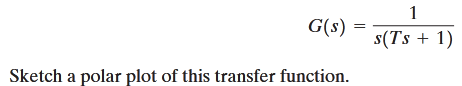 [Speaker Notes: r]
Frequency-Response Method
Polar Plots
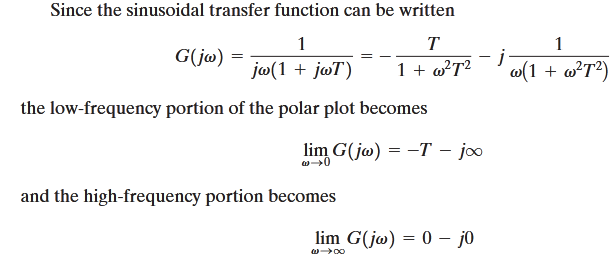 [Speaker Notes: r]
Frequency-Response Method
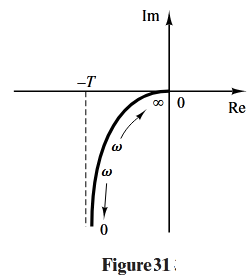 [Speaker Notes: r]
Frequency-Response Method
Polar Plots
EXAMPLE 9
 Obtain the polar plot of the following transfer function:
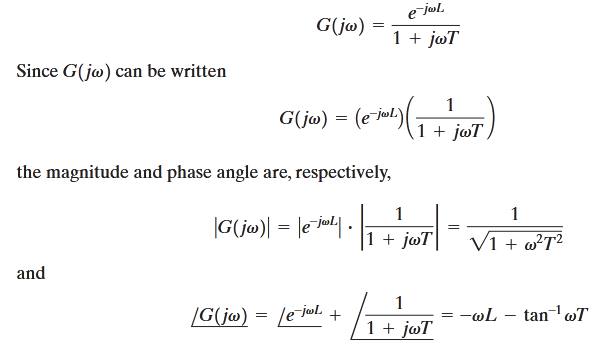 [Speaker Notes: r]
Frequency-Response Method
Polar Plots
EXAMPLE 9
 Since the magnitude decreases from unity monotonically and the phase angle also decreases monotonically and indefinitely, the polar plot of the given transfer function is a spiral, as shown in Figure 32.
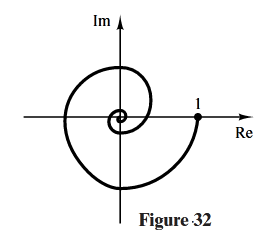 [Speaker Notes: r]
Frequency-Response Method
General Shapes of Polar Plots.
 The polar plots of a transfer function of the form






where n>m or the degree of the denominator polynomial is greater than that of the numerator, will have the following general shapes:
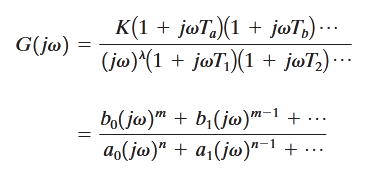 [Speaker Notes: r]
Frequency-Response Method
[Speaker Notes: r]
Frequency-Response Method
[Speaker Notes: r]
Frequency-Response Method
General Shapes of Polar Plots.
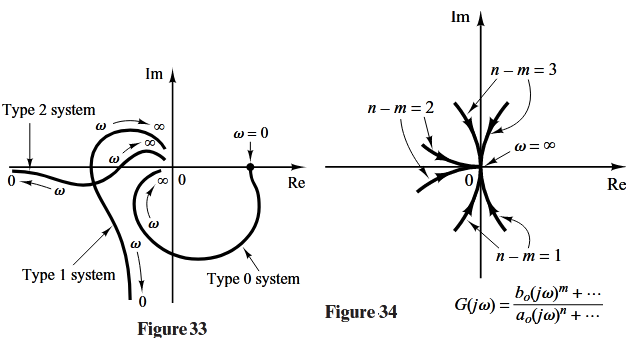 [Speaker Notes: r]
Frequency-Response Method
[Speaker Notes: r]
Frequency-Response Method
General Shapes of Polar Plots.
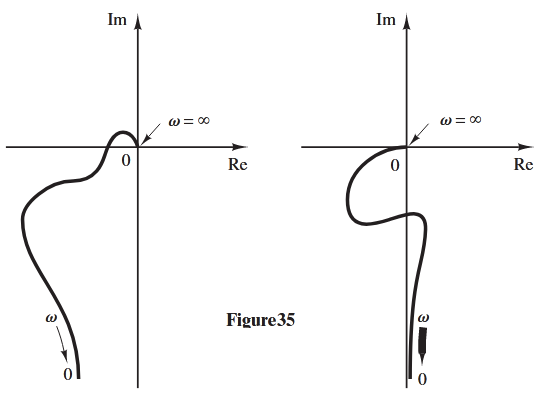 [Speaker Notes: r]
Frequency-Response Method
General Shapes of Polar Plots.
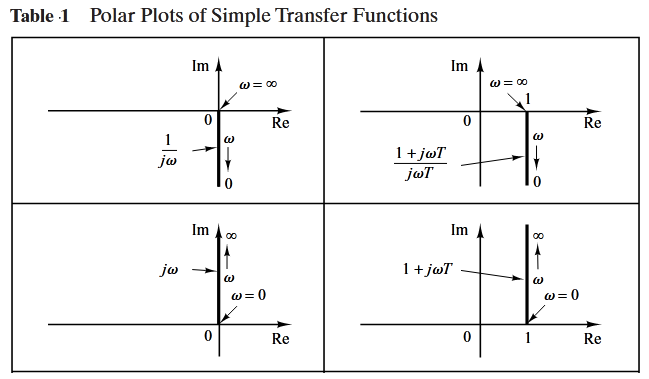 [Speaker Notes: r]
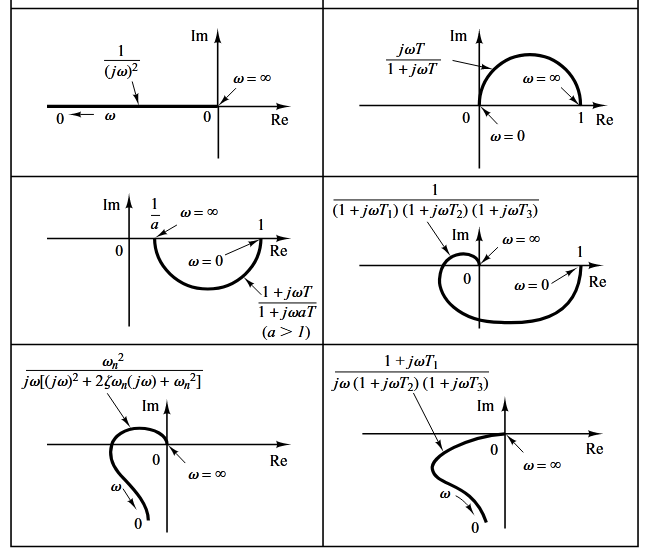 Frequency-Response Method
General Shapes of Polar Plots.
[Speaker Notes: r]
Frequency-Response Method
Nyquist Stability Criterion 
The Nyquist stability criterion determines the stability of a closed-loop system from its  open-loop frequency response and open-loop poles.
This section presents mathematical background for understanding the Nyquist stability criterion. Consider the closed-loop system shown in Figure 44. The closed-loop transfer function is
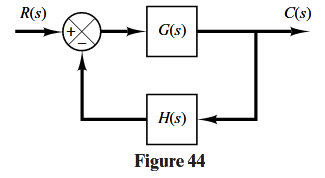 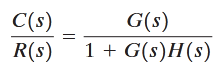 [Speaker Notes: r]
Frequency-Response Method
[Speaker Notes: r]
Frequency-Response Method
Nyquist Stability Criterion 
The Nyquist stability criterion is based on a theorem from the theory of complex variables. To understand the criterion, we shall first discuss mappings of contours in the complex plane.
We shall assume that the open-loop transfer function G(s)H(s) is representable as a ratio of polynomials in s. For a physically realizable system, the degree of the denominator polynomial of the closed-loop transfer function must be greater than or equal to that of the numerator polynomial. This means that the limit of G(s)H(s) as s approaches infinity is zero or a constant for any physically realizable system.
[Speaker Notes: r]
Frequency-Response Method
Nyquist Stability Criterion 
Mapping Theorem.
Let F(s) be a ratio of two polynomials in s. Let P be the number of poles and Z be the number of zeros of F(s) that lie inside some closed contour in the s plane, with multiplicity of poles and zeros accounted for. Let the contour be such that it does not pass through any poles or zeros of F(s).This closed contour in the s plane is then mapped into the F(s) plane as a closed curve. The total number N of clockwise encirclements of the origin of the F(s) plane, as a representative point s traces out the entire contour in the clockwise direction, is equal to Z-P. (Note that by this mapping theorem, the numbers of zeros and of poles cannot be found—only their difference.)
[Speaker Notes: r]
Frequency-Response Method
Nyquist Stability Criterion 
Mapping Theorem.
 Note that a positive number N indicates an excess of zeros over poles of the function F(s) and a negative N indicates an excess of poles over zeros. In control system applications, the number P can be readily determined for F(s)=1+G(s)H(s) from the function G(s)H(s). Therefore, if N is determined from the plot of F(s), the number of zeros in the closed contour in the s plane can be determined readily. Note that the exact shapes of the s-plane contour and F(s) locus are immaterial so far as encirclements of the origin are concerned, since encirclements depend only on the enclosure of poles and/or zeros of F(s) by the s-plane contour.
[Speaker Notes: r]
Frequency-Response Method
[Speaker Notes: r]
Frequency-Response Method
Nyquist Stability Criterion 
Application of the Mapping Theorem to the Stability Analysis of Closed-Loop
Systems.
If the mapping theorem is applied to the special case in which F(s) is equal to 1+G(s)H(s), then we can make the following statement: If the closed contour in the s plane encloses the entire right-half s plane, as shown in Figure 47, then the number of right-half plane zeros of the function F(s)=1+G(s)H(s) is equal to the number of poles of the function F(s)=1+G(s)H(s) in the right-half s plane plus the number of clockwise encirclements of the origin of the 1+G(s)H(s) plane by the corresponding closed curve in this latter plane.
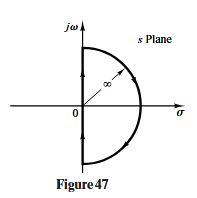 [Speaker Notes: r]
Frequency-Response Method
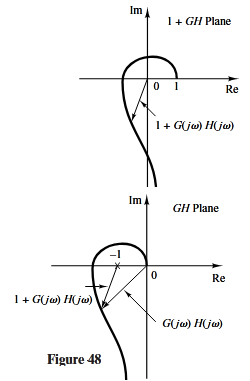 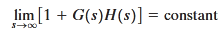 [Speaker Notes: r]
Frequency-Response Method
Frequency-Response Method
Frequency-Response Method
Frequency-Response Method
Frequency-Response Method
Frequency-Response Method
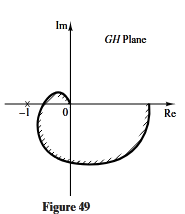 Frequency-Response Method
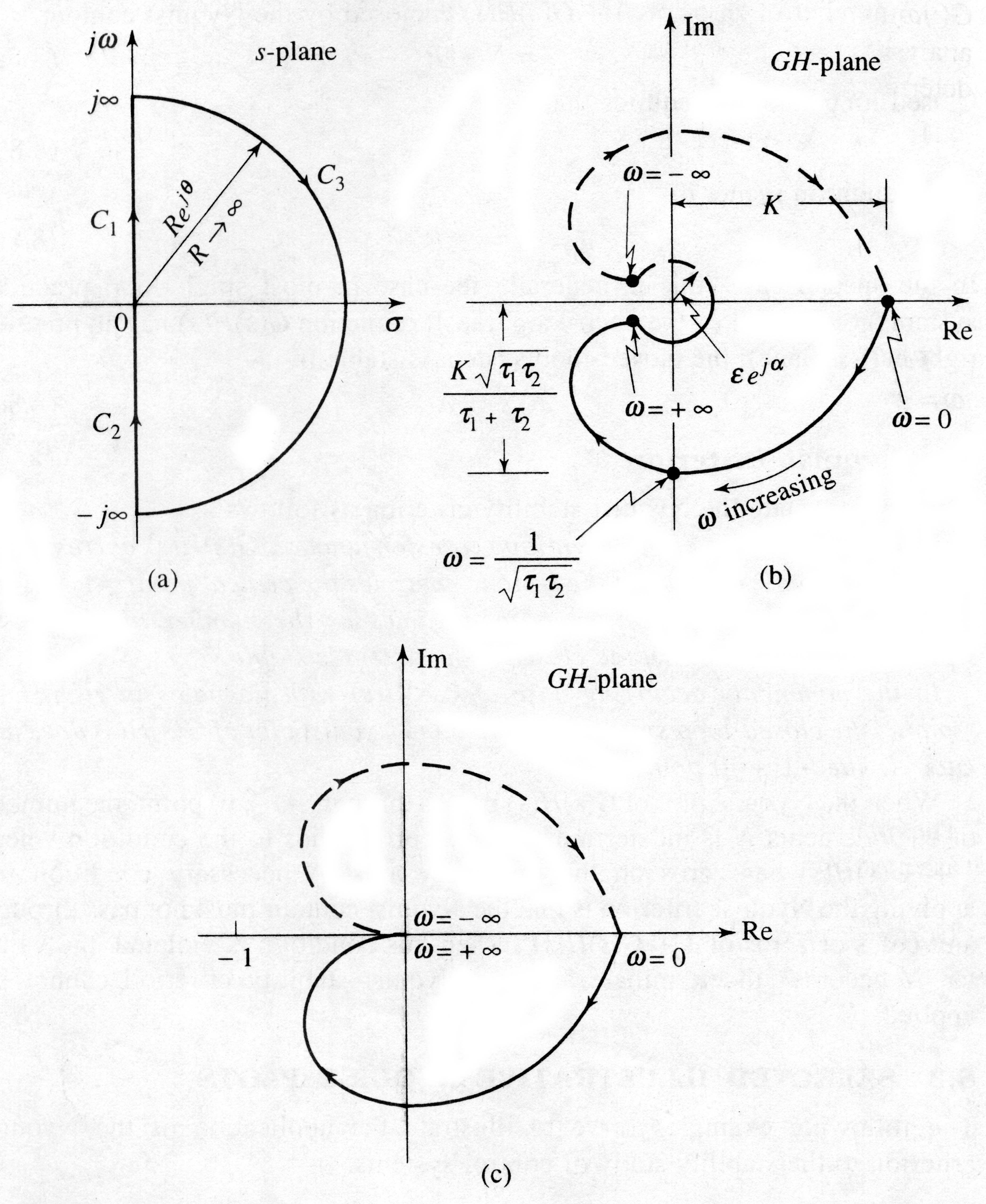 Frequency-Response Method
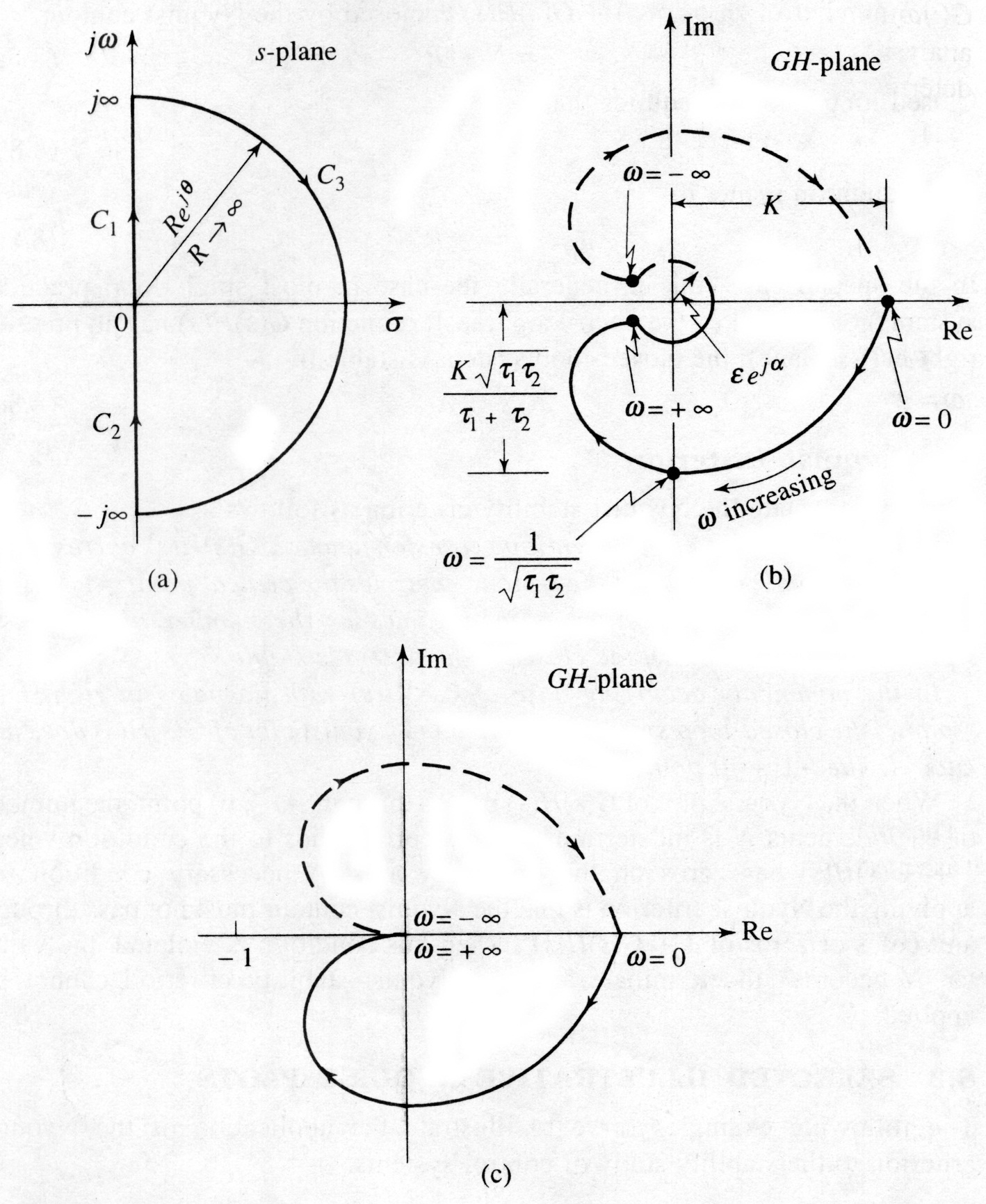 Frequency-Response Method
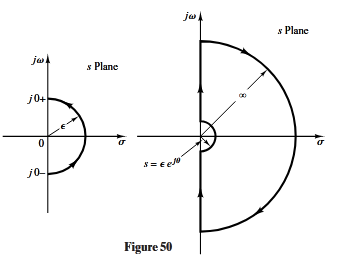 Frequency-Response Method
Frequency-Response Method
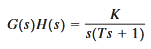 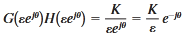 Frequency-Response Method
Frequency-Response Method
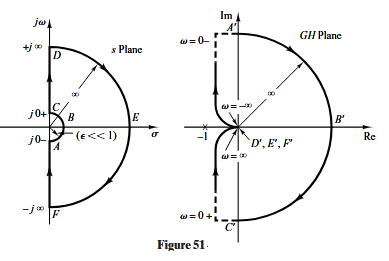 Frequency-Response Method
Frequency-Response Method
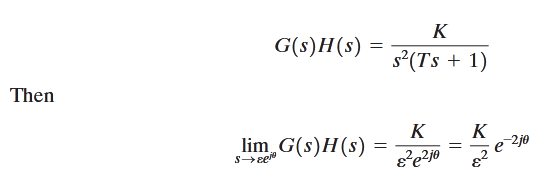 Frequency-Response Method
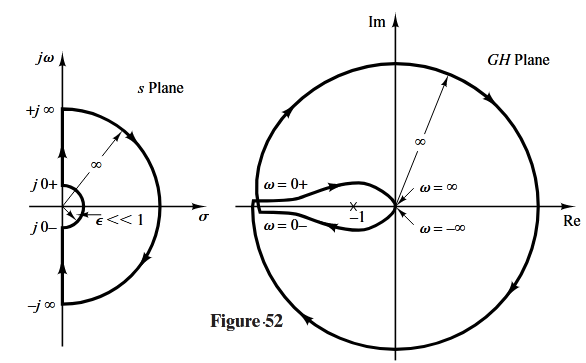 Frequency-Response Method
Frequency-Response Method
Stability Analysis
If the Nyquist path in the s plane encircles Z zeros and P poles of 1+G(s)H(s) and does not pass through any poles or zeros of 1+G(s)H(s) as a representative point s moves in the clockwise direction along the Nyquist path, then the corresponding contour in the G(s)H(s) plane encircles the         –1+j0 point N=Z-P times in the clockwise direction. (Negative values of N imply counterclockwise encirclements.)
In examining the stability of linear control systems using the Nyquist stability criterion, we see that three possibilities can occur:
Frequency-Response Method
Stability Analysis

1. There is no encirclement of the –1+j0 point. This implies that the system is stable if there are no poles of G(s)H(s) in the right-half s plane; otherwise, the system is unstable.
2. There are one or more counterclockwise encirclements of the      –1+j0 point. In this case the system is stable if the number of counterclockwise encirclements is the same as the number of poles of G(s)H(s) in the right-half s plane; otherwise, the system is unstable.
3. There are one or more clockwise encirclements of the –1+j0 point. In this case the system is unstable.
Frequency-Response Method
Stability Analysis

EXAMPLE 14 Consider a closed-loop system whose open-loop transfer function is given by


Examine the stability of the system.
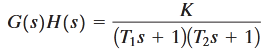 Frequency-Response Method
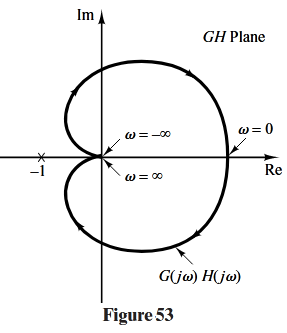 Frequency-Response Method
Stability Analysis
EXAMPLE 15 
Consider the system with the following open-loop transfer function:


Determine the stability of the system for two cases: (1) the gain K is small and (2) K is large.
The Nyquist plots of the open-loop transfer function with a small value of K and a large value of K are shown in Figure 54. The number of poles of G(s)H(s) in the right-half s plane is zero.
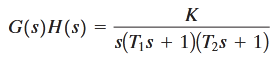 Frequency-Response Method
Stability Analysis
EXAMPLE 15
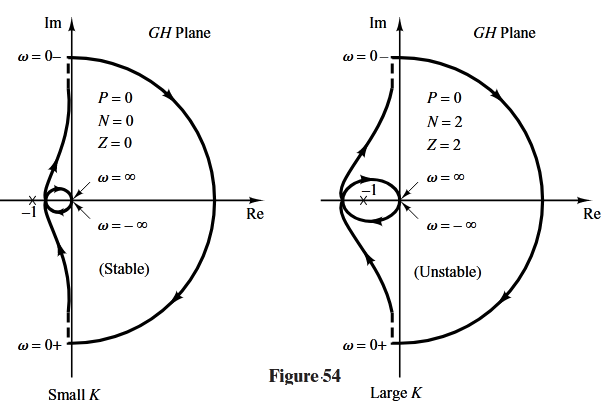 Frequency-Response Method
Stability Analysis
EXAMPLE 15 
Therefore, for this system to be stable, it is necessary that N=Z=0 or that the G(s)H(s) locus not encircle the –1+j0 point.
For small values of K, there is no encirclement of the –1+j0 point. Hence, the system is stable for small values of K. For large values of K, the locus of G(s)H(s) encircles the –1+j0 point twice in the clockwise direction, indicating two closed-loop poles in the right-half s plane, and the system is unstable. (For good accuracy, K should be large. From the stability viewpoint, however, a large value of K causes poor stability or even instability.
Frequency-Response Method
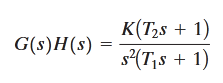 Frequency-Response Method
Stability Analysis
EXAMPLE 16
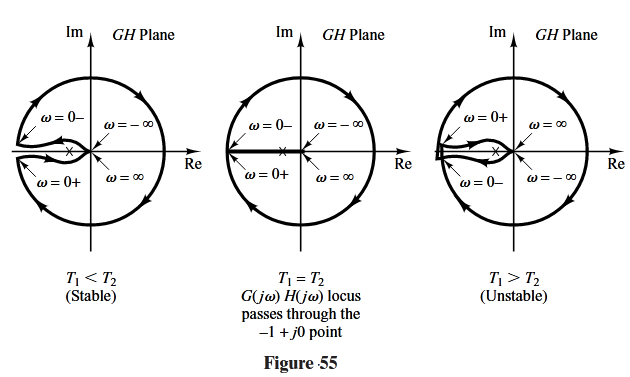 Frequency-Response Method
Stability Analysis
EXAMPLE 17
Consider the closed-loop system having the following open-loop transfer function: 


Determine the stability of the system.
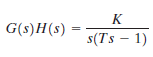 Frequency-Response Method
Stability Analysis
EXAMPLE 17
The function G(s)H(s) has one pole (s=1/T) in the right-half s plane. Therefore, P=1.The Nyquist plot shown in Figure 56 indicates that the  G(s)H(s) plot encircles the –1+j0 point once clockwise. Thus, N=1. Since Z=N+P, we find that Z=2.This means that the closed loop system has two closed-loop poles in the right-half s plane and is unstable
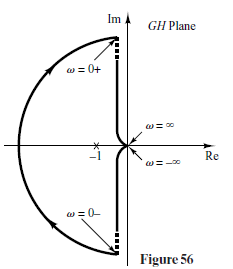 Frequency-Response Method
Stability Analysis
EXAMPLE 18
Investigate the stability of a closed-loop system with the following open-loop transfer function:


The open-loop transfer function has one pole (s=1) in the right-half s plane, or P=1.The open-loop system is unstable. The Nyquist plot shown in Figure 57 indicates that the –1+j0 point is encircled by the G(s)H(s) locus once in the counterclockwise direction. Therefore, N=–1. Thus, Z is found from Z=N+P to be zero, which indicates that there is no zero of  1+G(s)H(s) in the right-half s plane, and the closed-loop system is stable. This is one of the examples for which an unstable open-loop system becomes stable when the loop is closed.
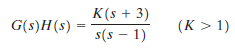 Frequency-Response Method
Stability Analysis
EXAMPLE 18
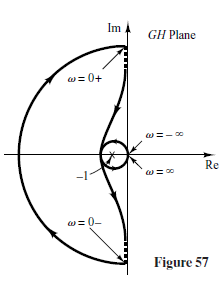 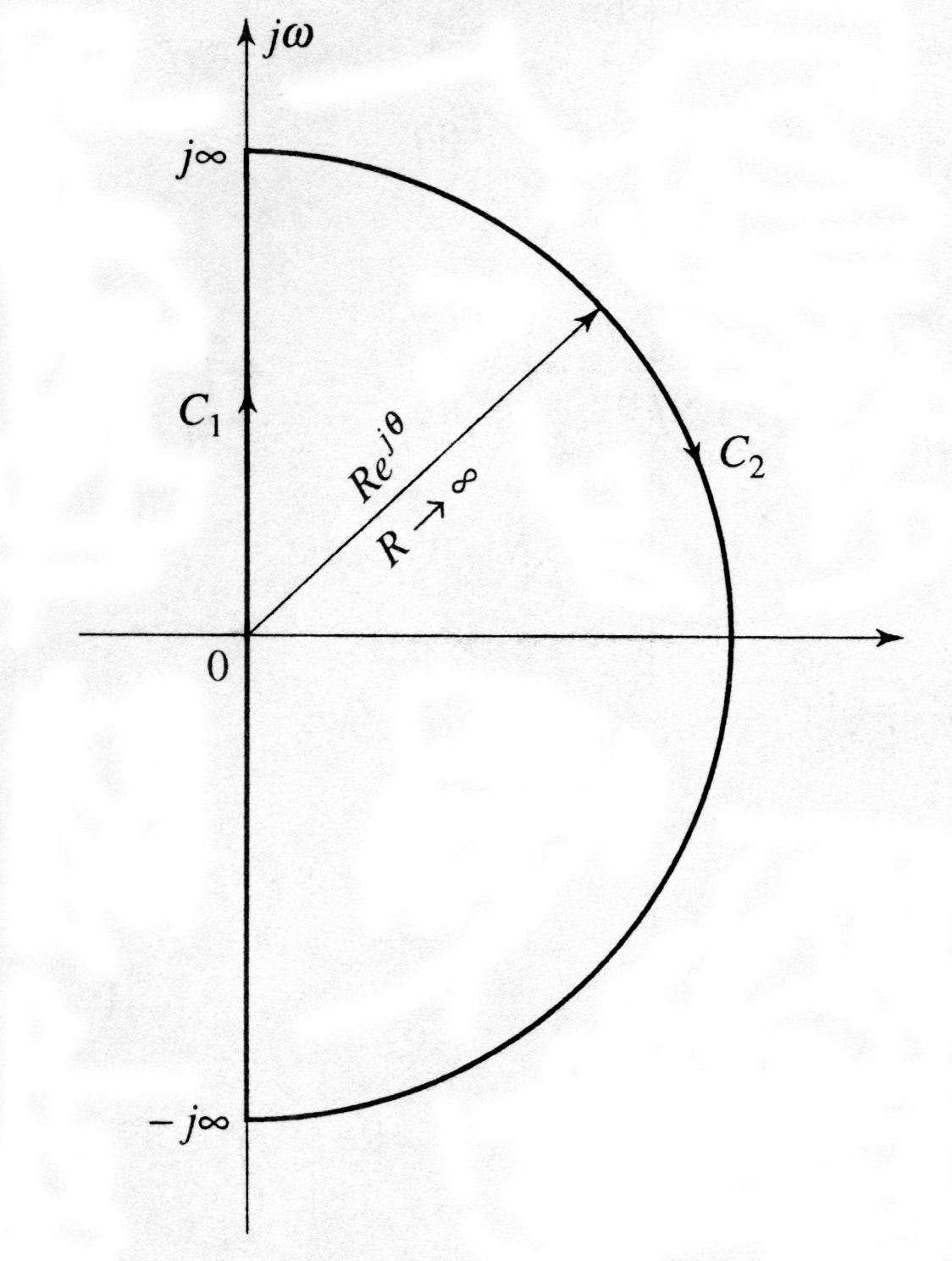 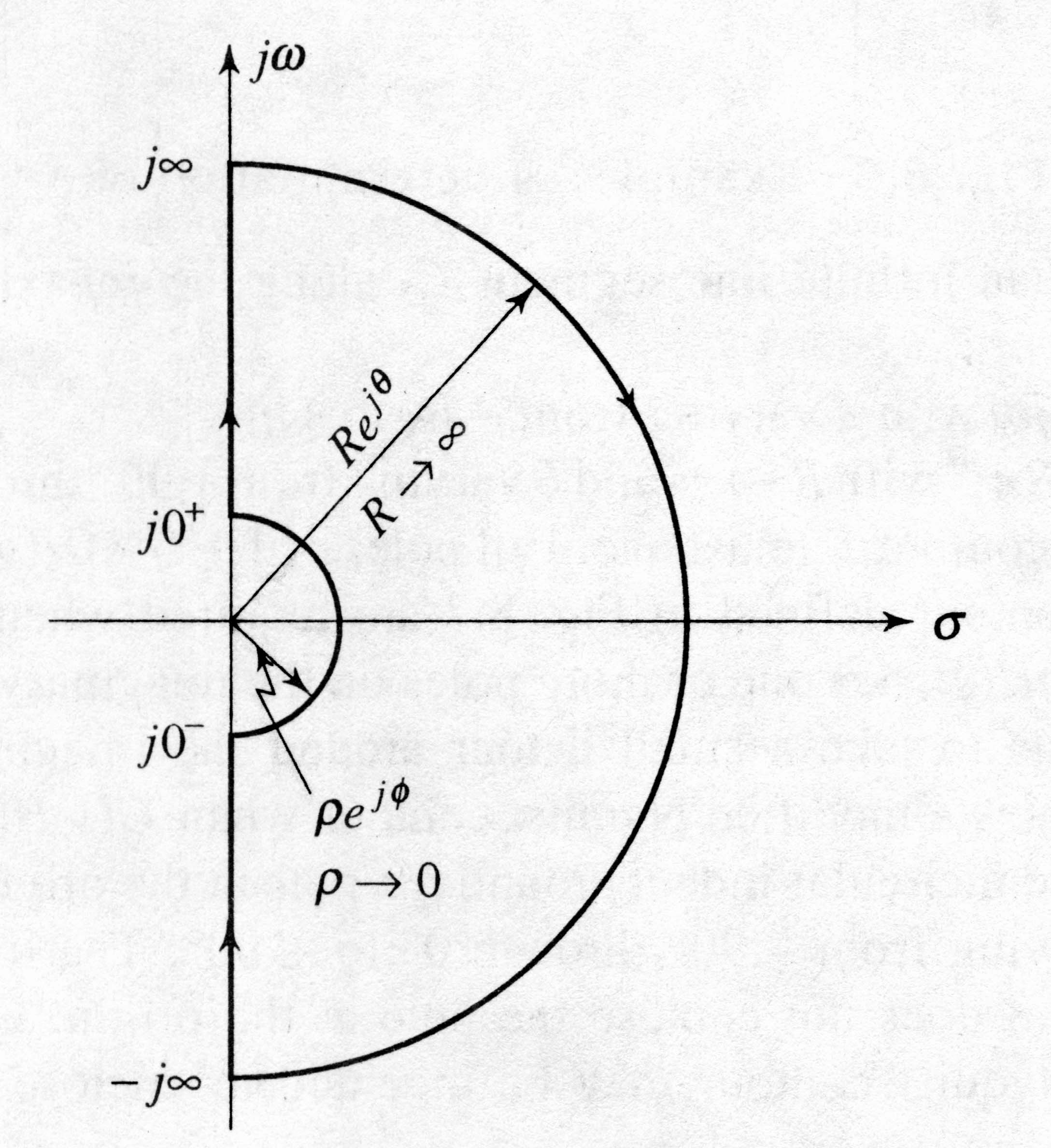 Stability Margins
Gain margin   &      Phase margin
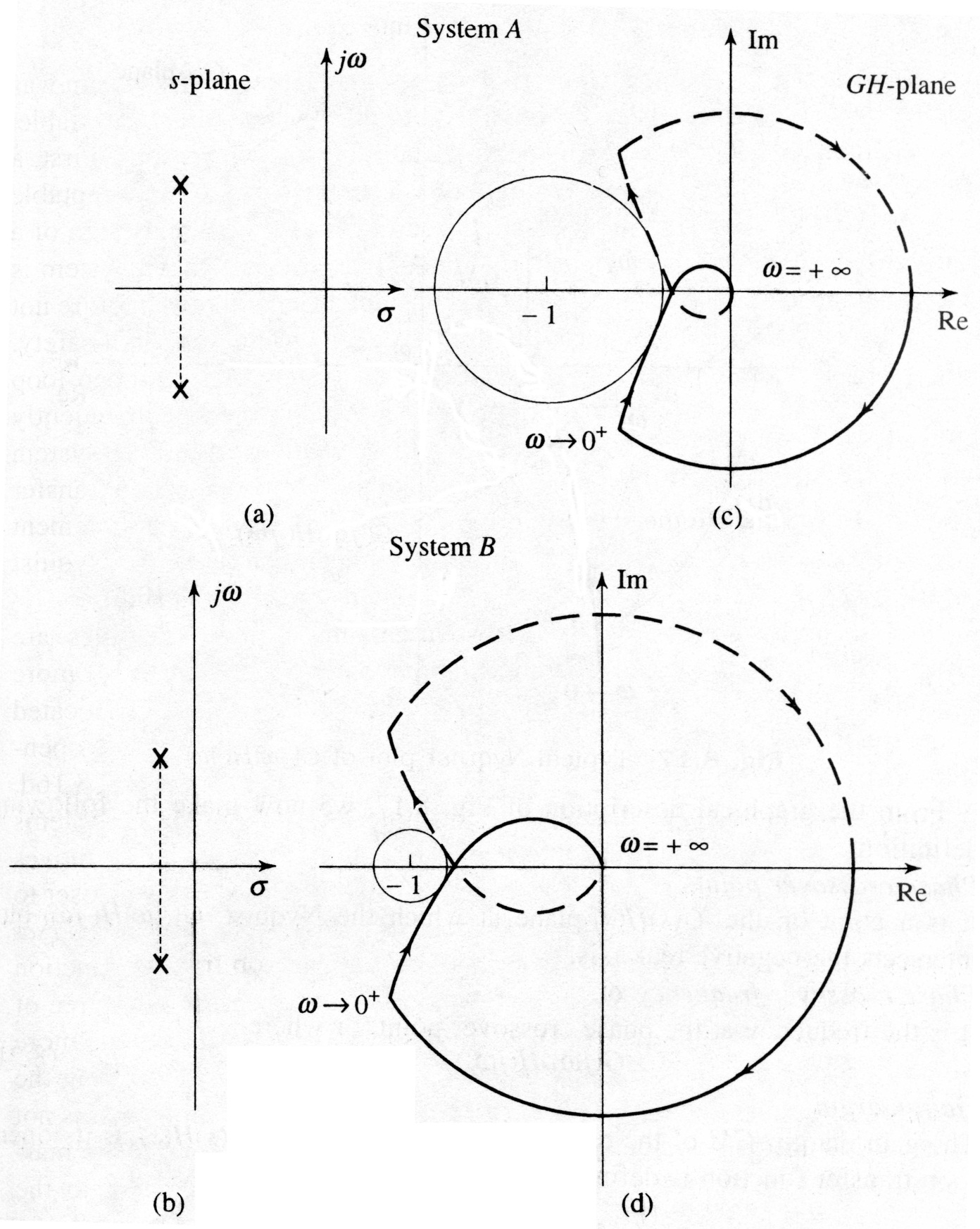 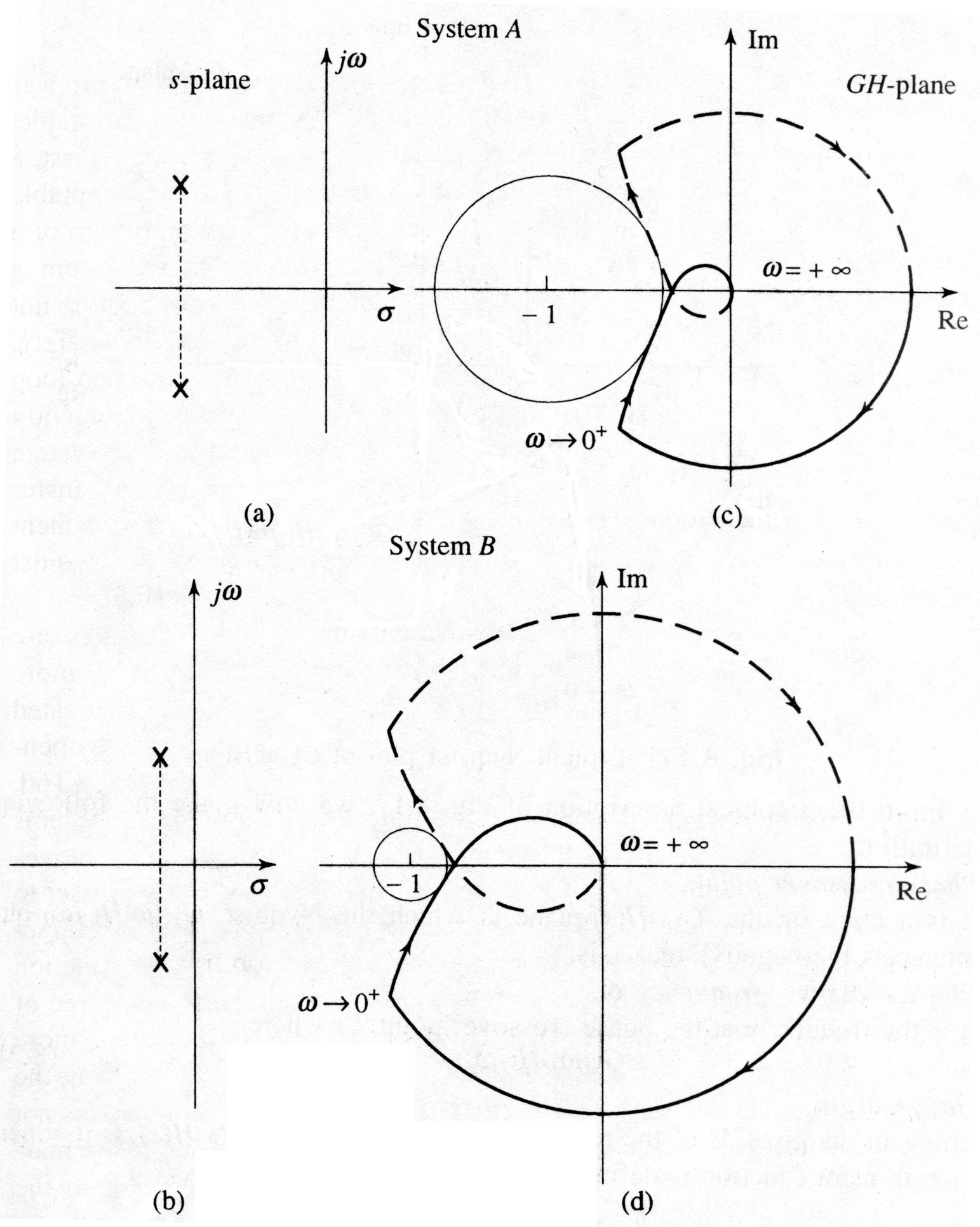 Stability Margins
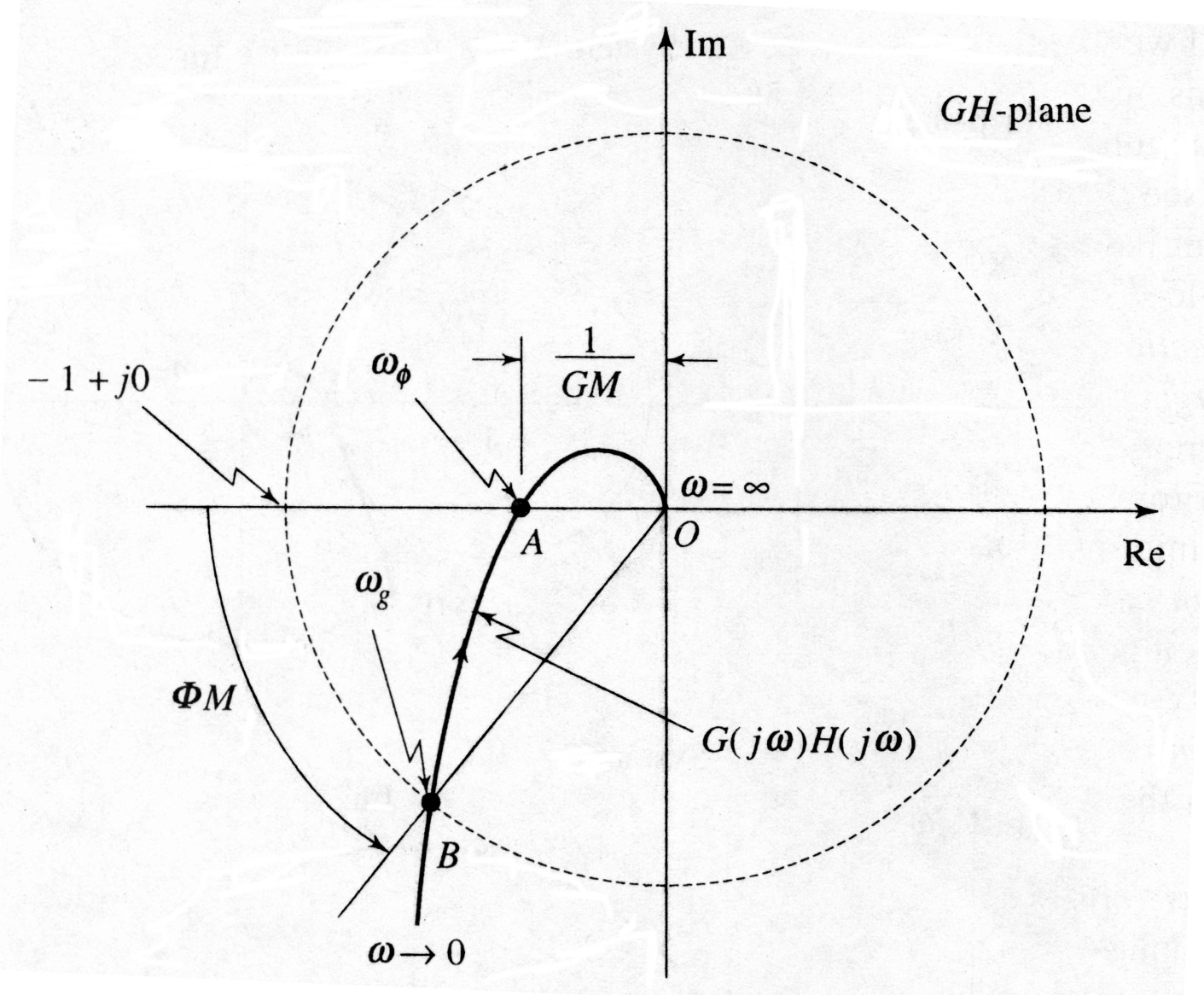 Stability Margins
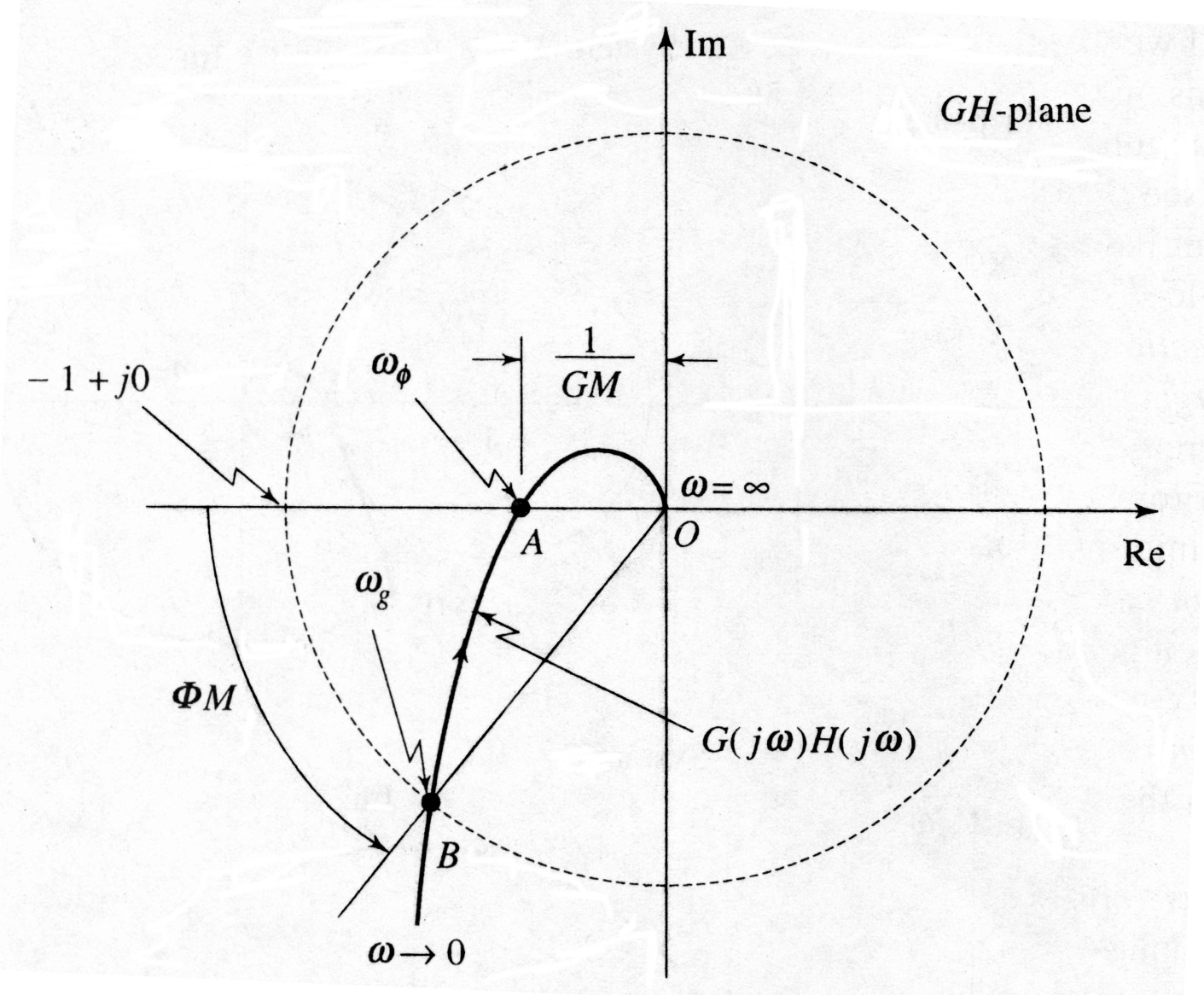 Stability Margins
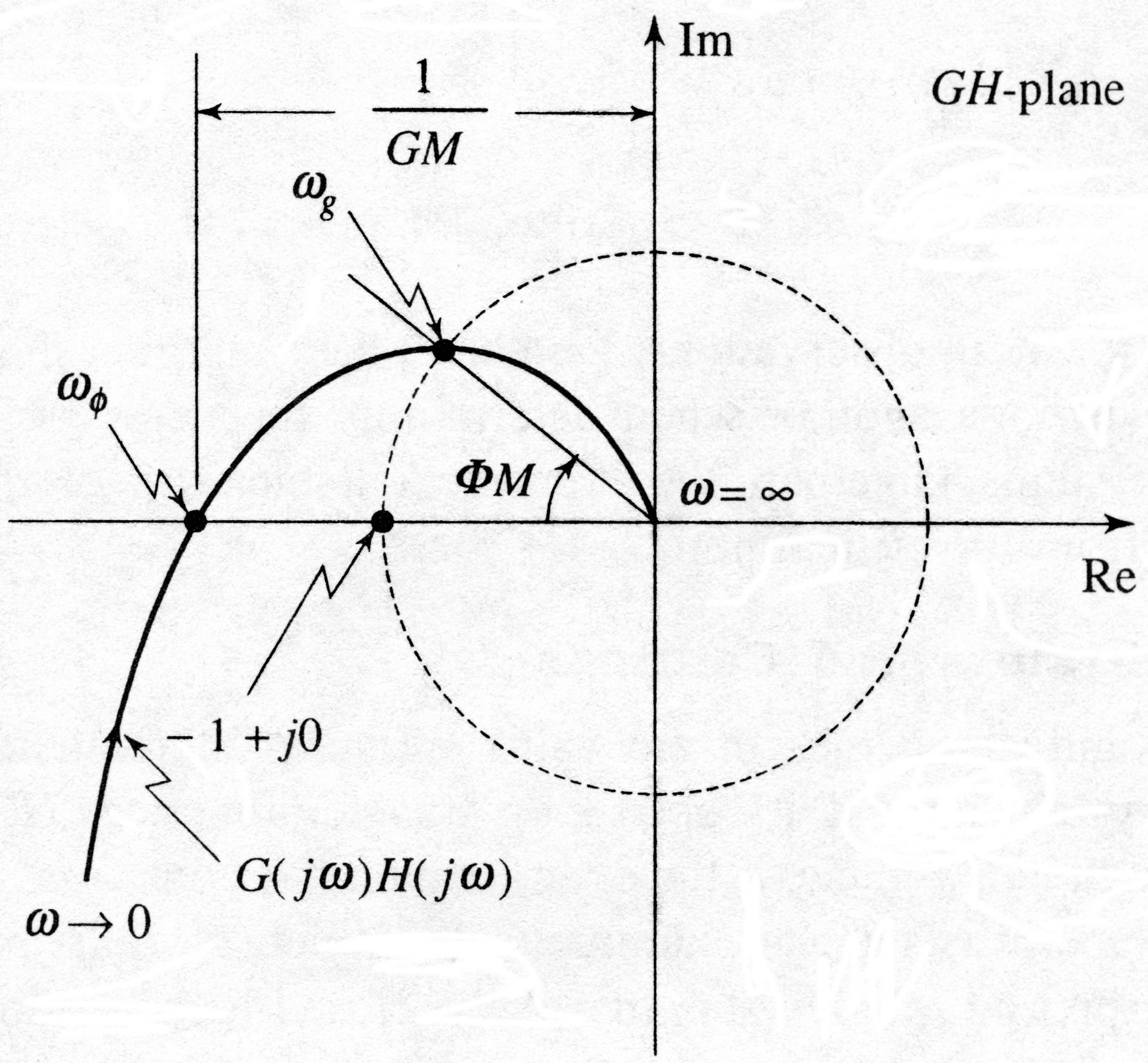